Synchronizing the Nativity Stories ofMatthew and Luke
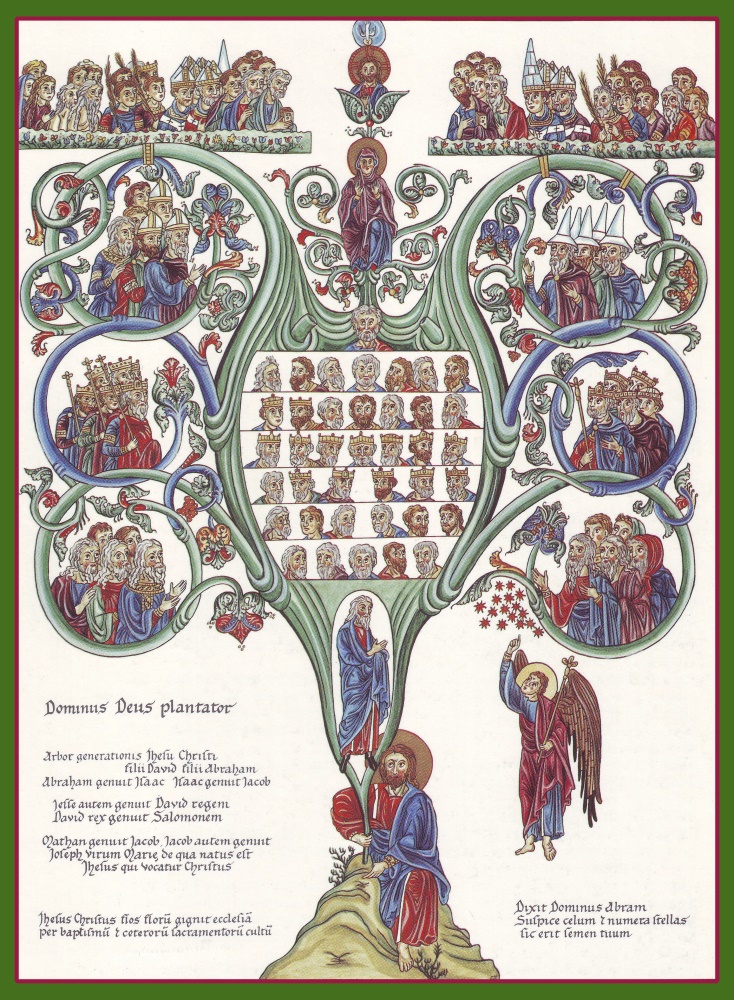 Matt 1:1-17	
The generation of Jesus Christ, Abraham to Joseph.
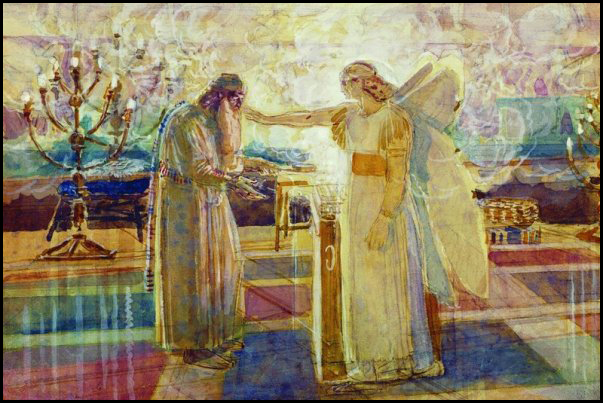 Luke 1:1-25	Gabriel appears to Zacharias at the Temple in Jerusalem;
Zacharias returns to his home which was likely in Hebron.
Joshua 21:13Thus they gave to the children of Aaron the priest Hebron with her suburbs …
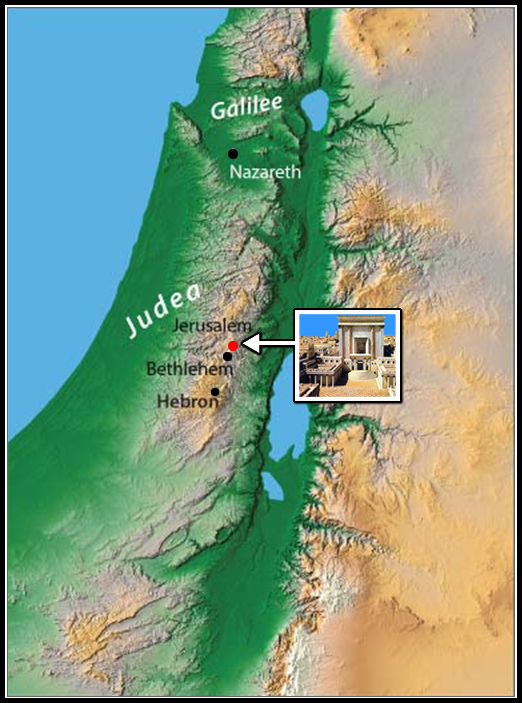 From Jerusalem to Hebron
is about 18 miles.
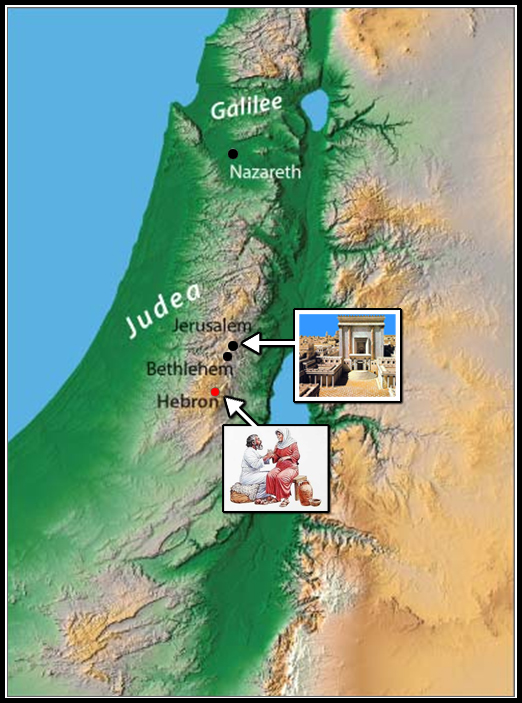 From Jerusalem to Hebron
is about 18 miles.
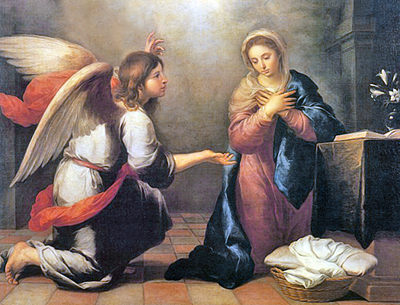 Luke 1:26-38 Gabriel appears to Mary in Nazareth of Galilee.

Matt 1:18… she was found with child of the Holy Ghost.
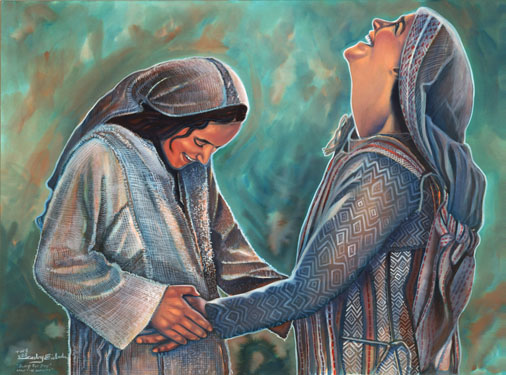 Luke 1:39-56Mary visits Elizabeth
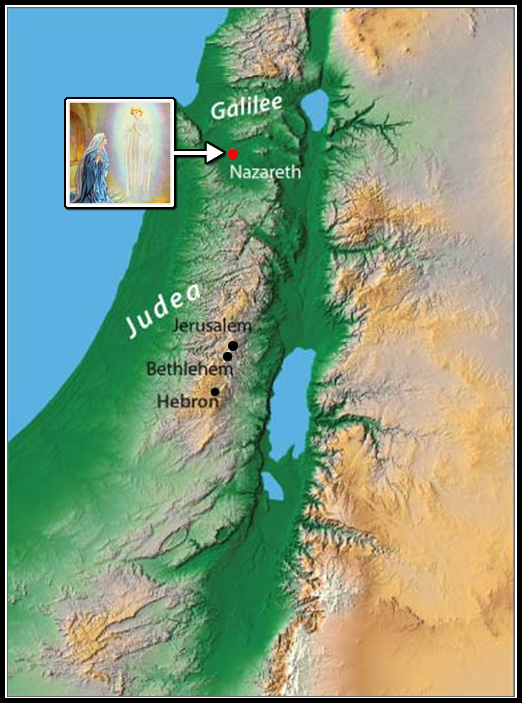 From Nazareth to Hebron
is about 80 miles.
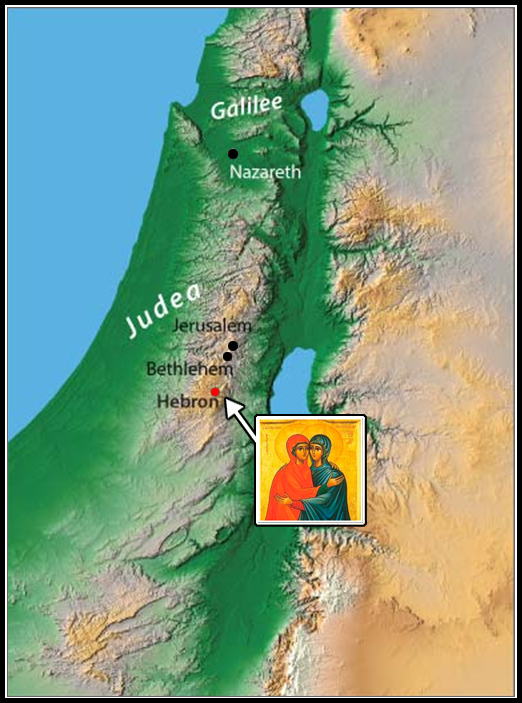 From Nazareth to Hebron
is about 80 miles.
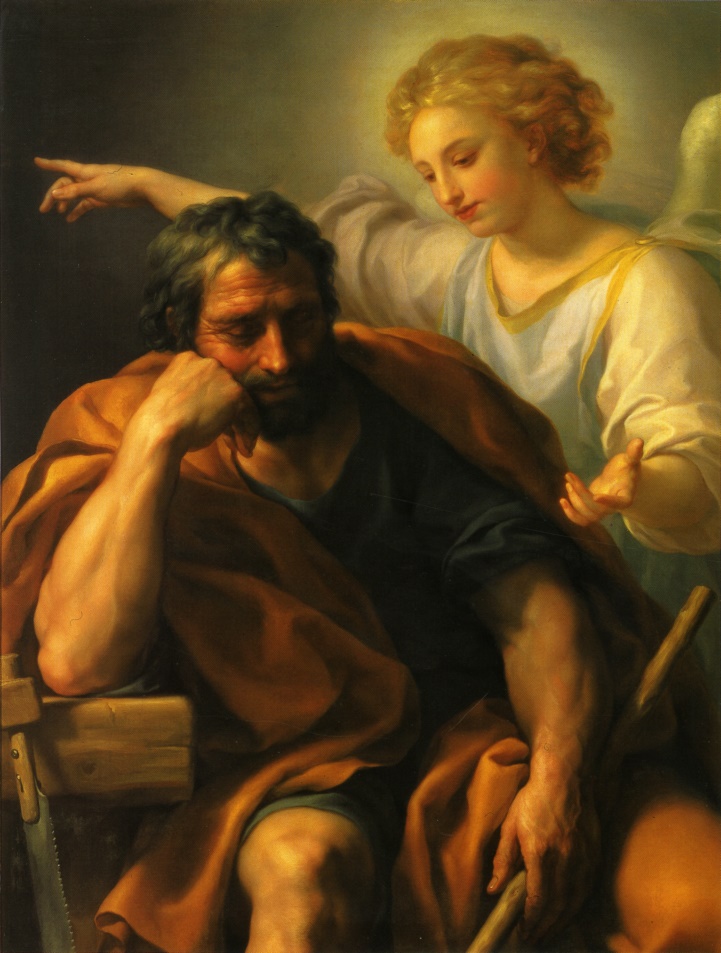 Matt 1:18-25In Nazareth, Gabriel reassures Joseph in a dream.
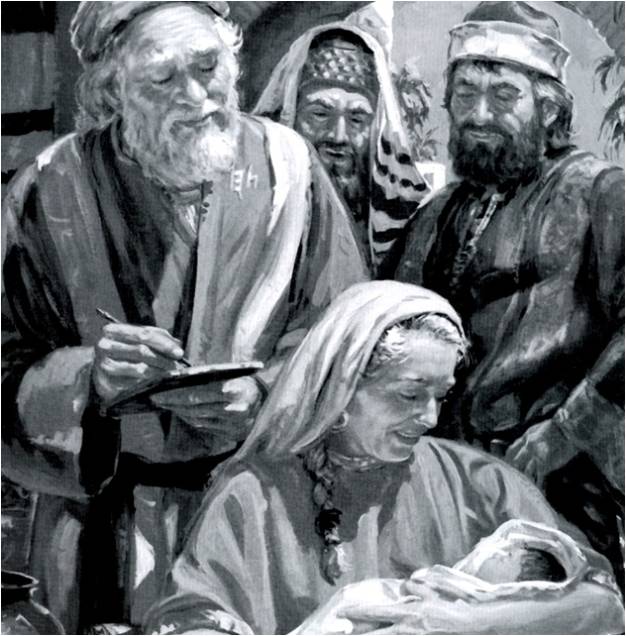 Luke 1:57-79
In Hebron, the birth, circumcision, and official naming of John
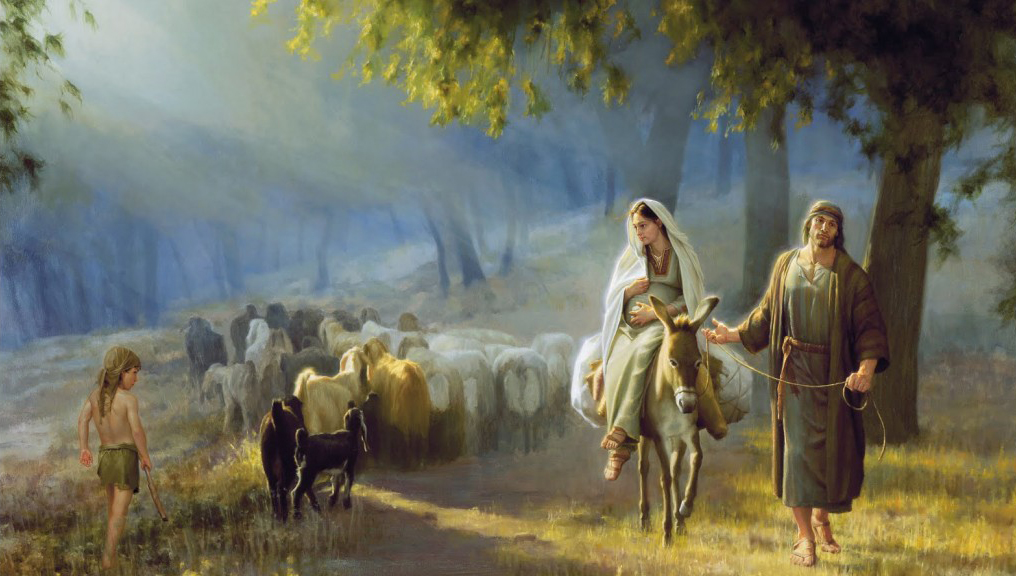 Luke 2:1-5Joseph and Mary journey from Nazareth to Bethlehem for the Roman taxation.
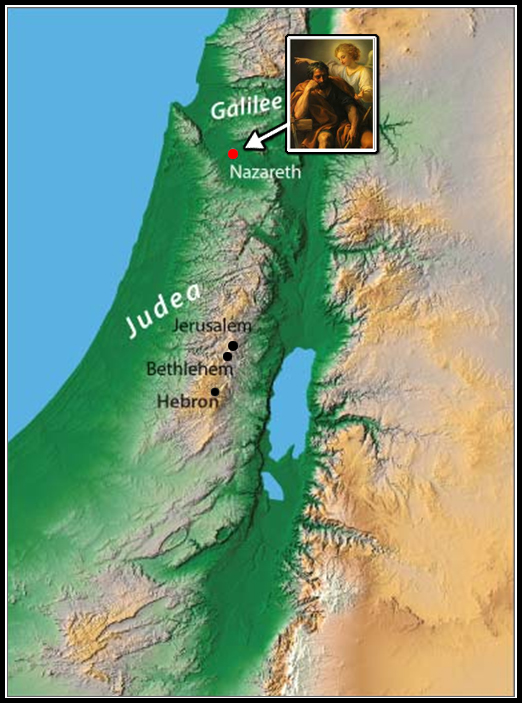 From Nazareth to Bethlehem is about 70 miles.
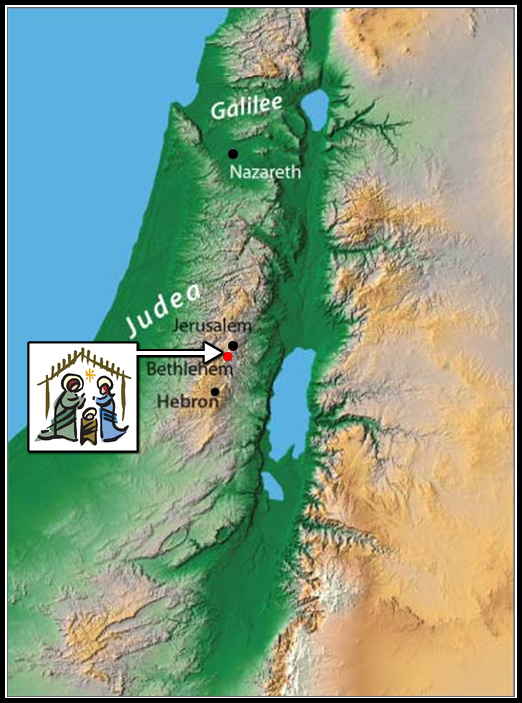 From Nazareth to Bethlehem is about 70 miles.
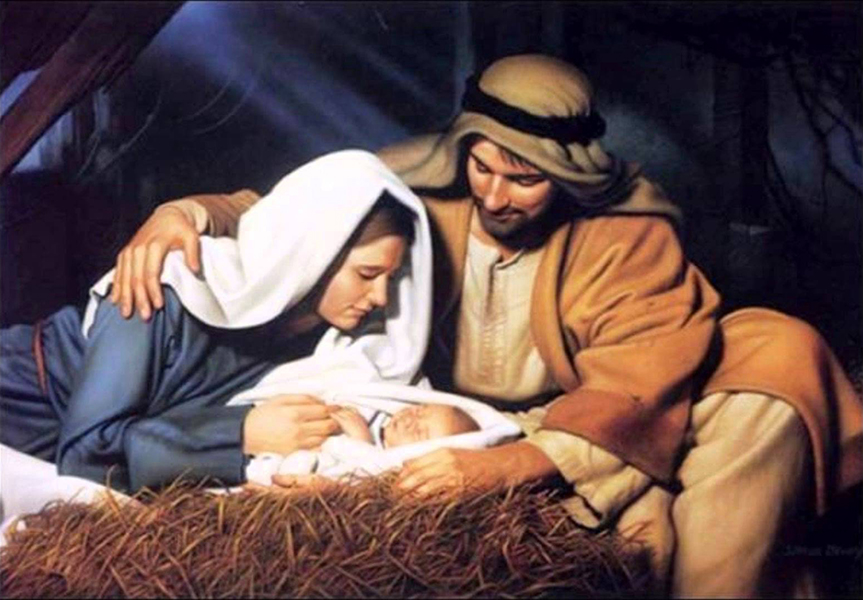 Matt 2:1, Luke 2:6-7The birth of Christ
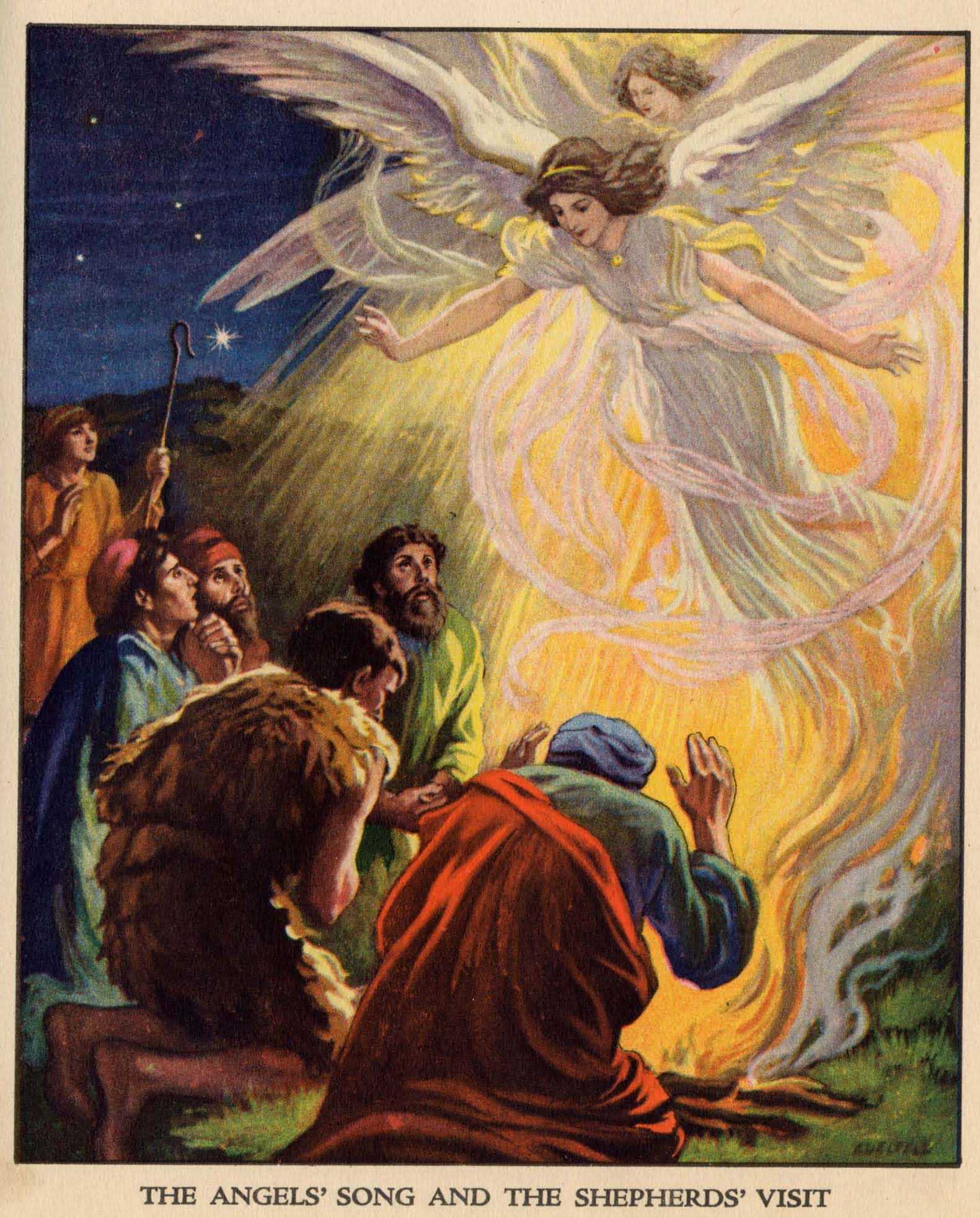 Luke 2:8-20The angels and the shepherds
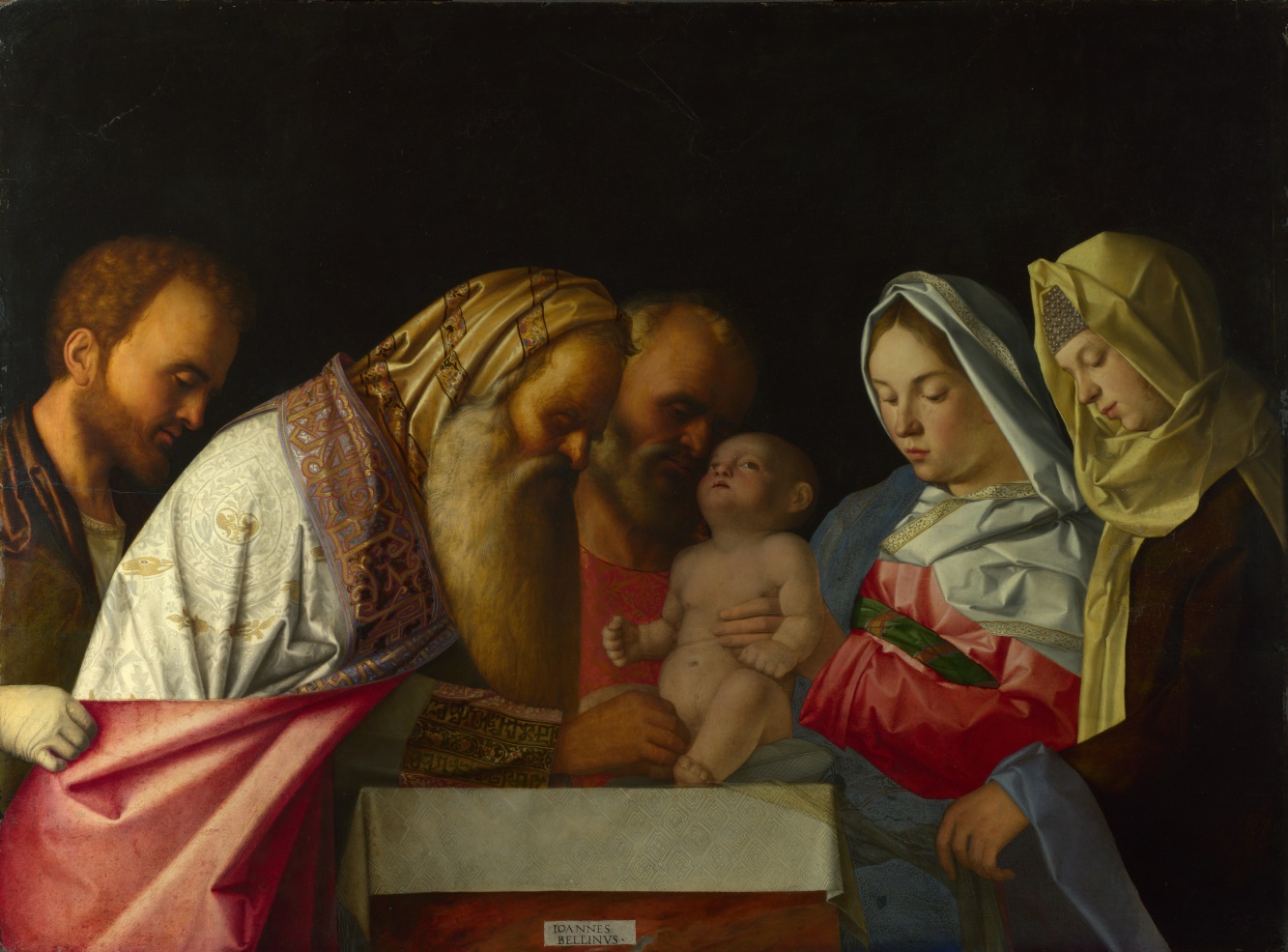 Luke 2:21
The circumcision and official naming of Jesus
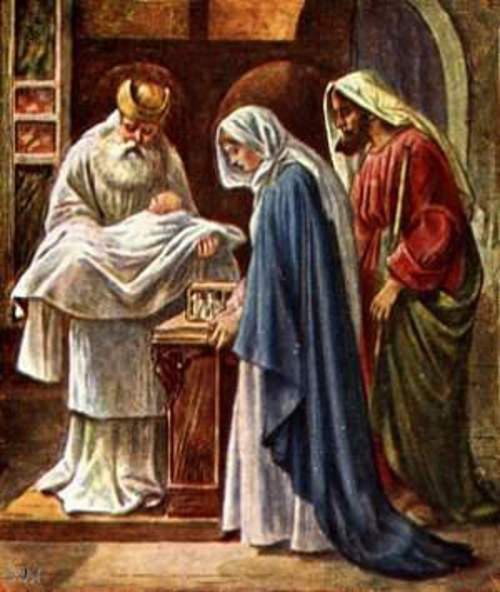 Luke 2:22-24
The presentation in the temple at Jerusalem
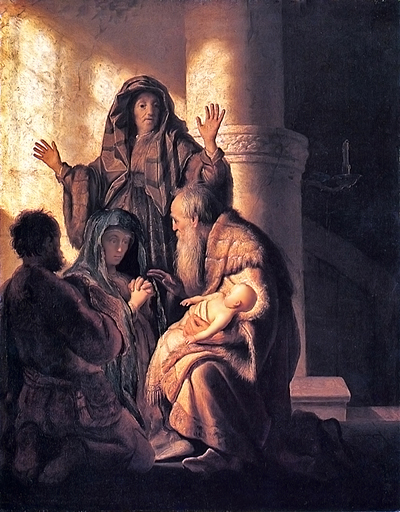 Luke 2:25-38The prophecies of Simeon and Anna
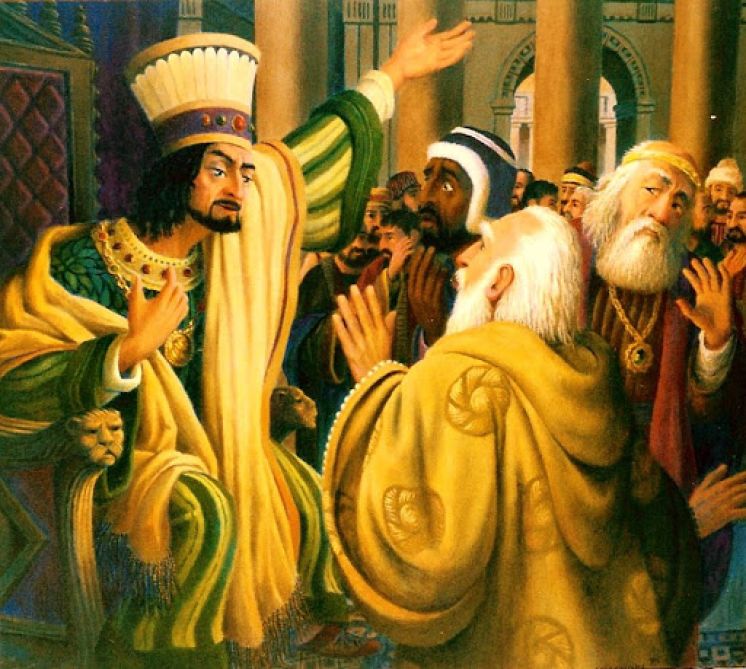 Matt 2:1-9King Herod consults with the wise men from the east.
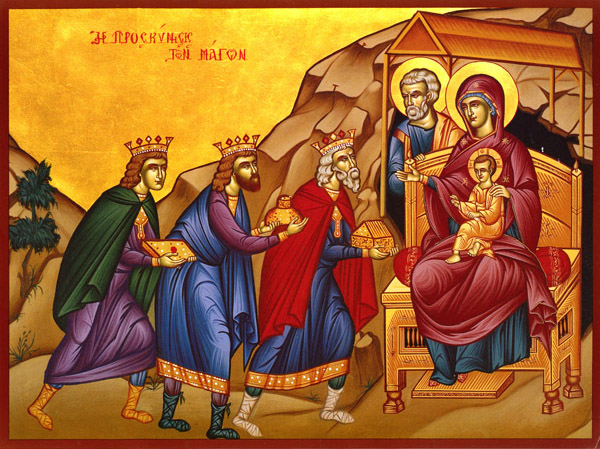 Matt 2:10-12
The wise men come to honor Jesus in Bethlehem.
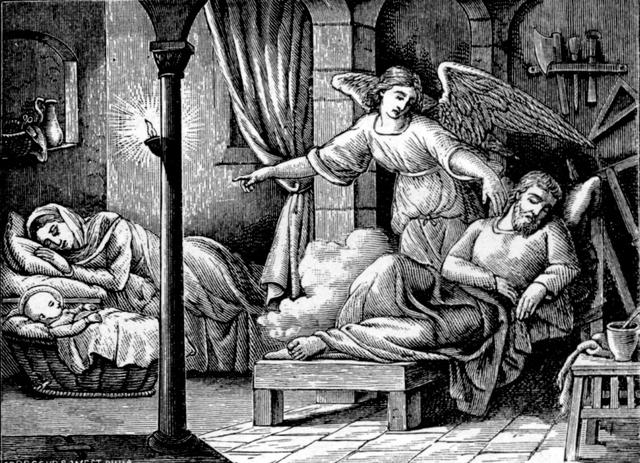 Matt 2:13-15
The angel sends the holy family to Egypt.
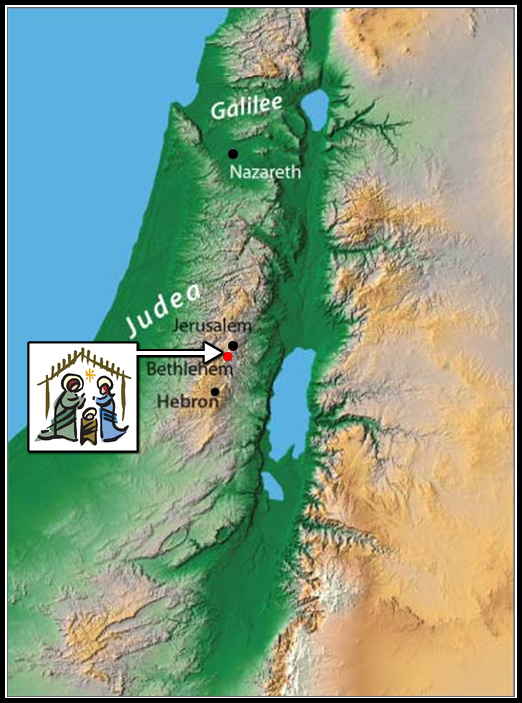 From Bethlehem to the border of Egypt is about 200 miles.
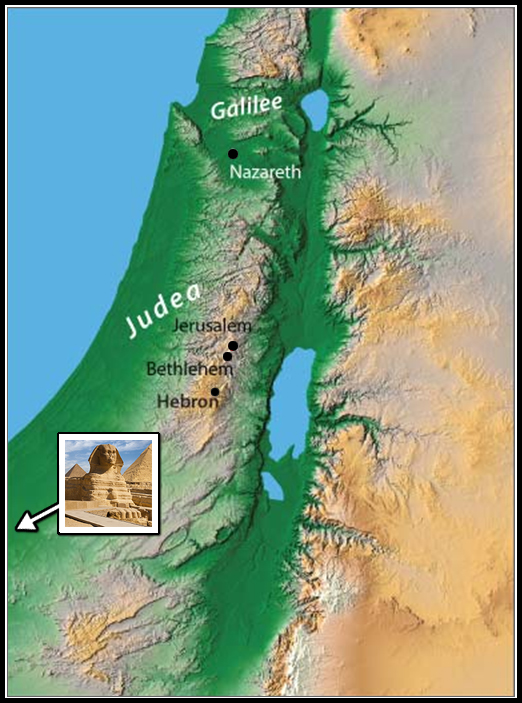 From Bethlehem to the border of Egypt is about 200 miles.
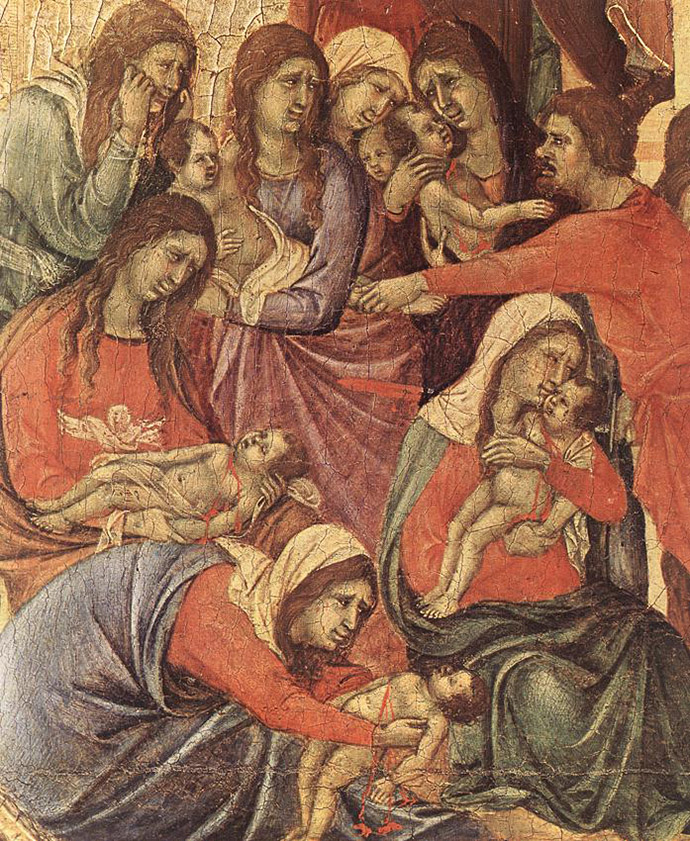 Matt 2:16-18
In Bethlehem, the massacre of the innocents
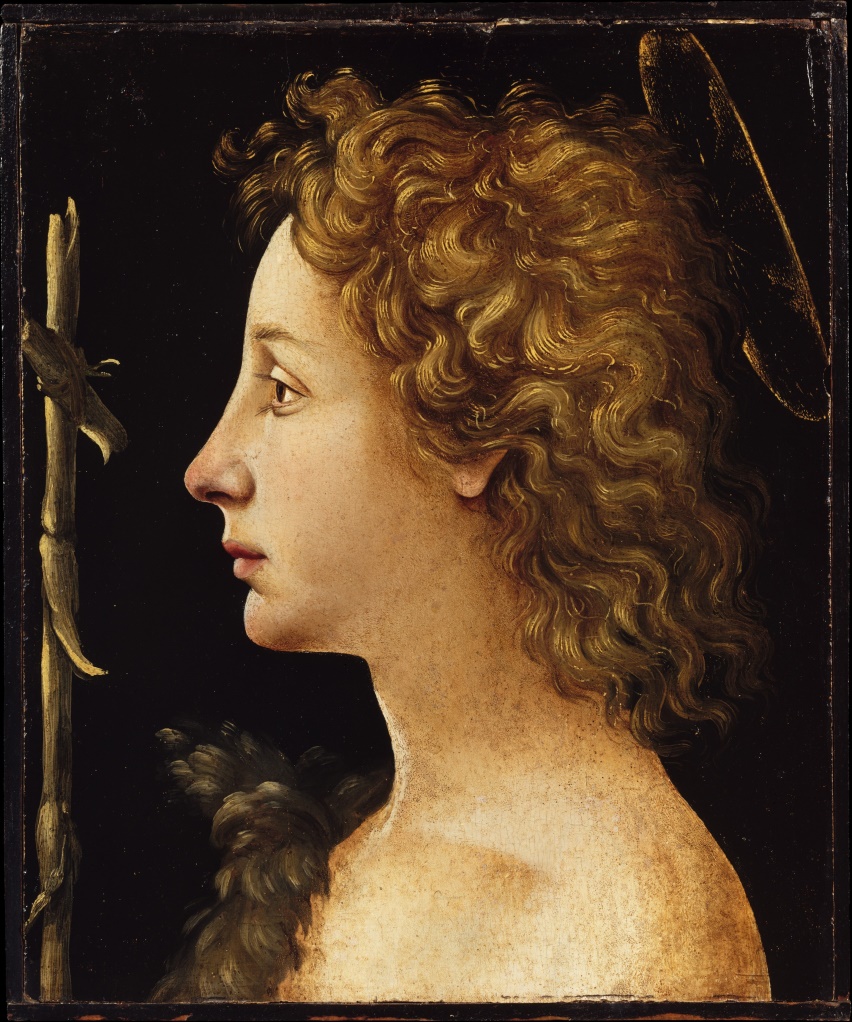 Luke 1:80
John the Baptist comes of age.
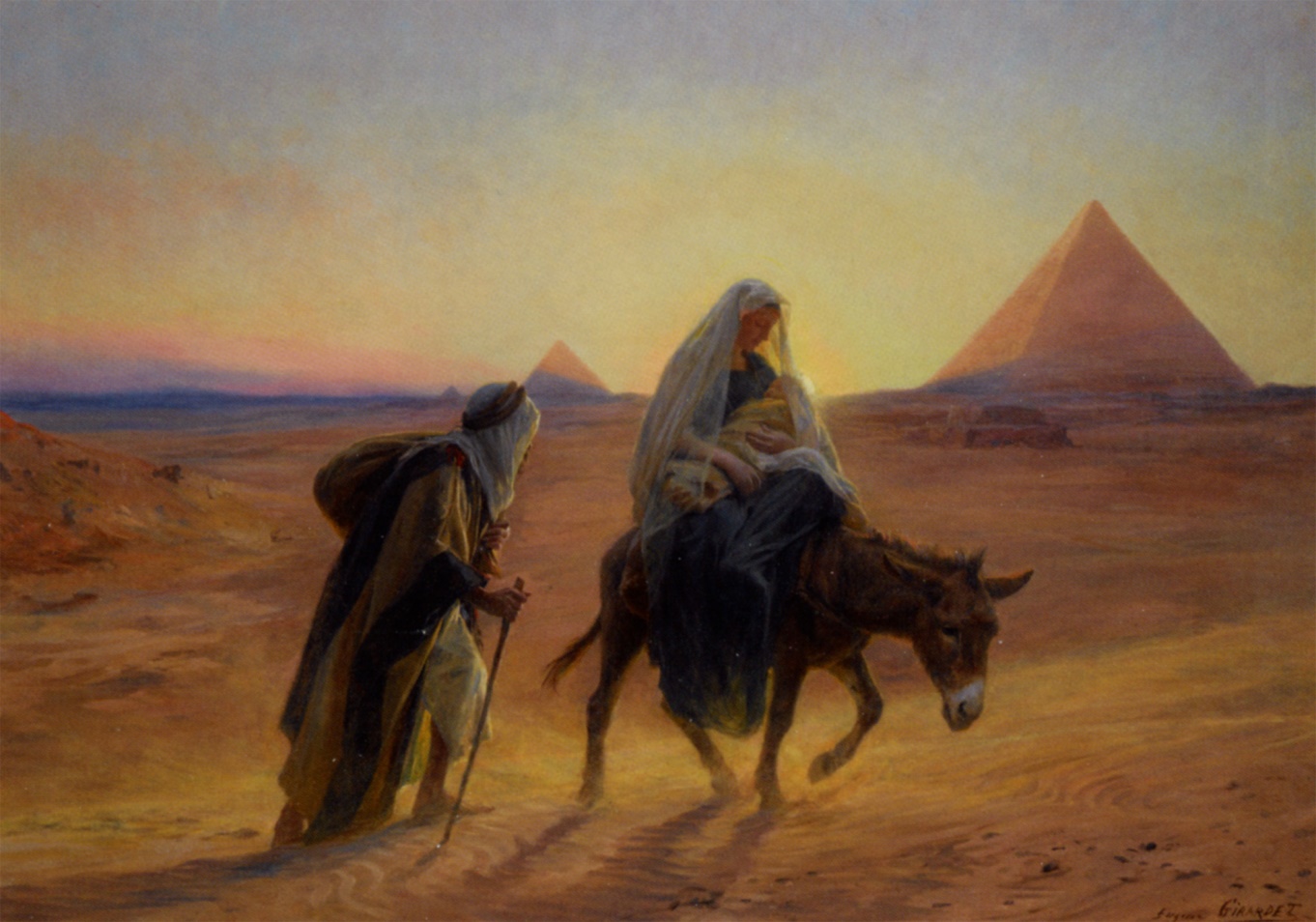 Matt 2:19-20
After the death of Herod, the family returns to Israel.
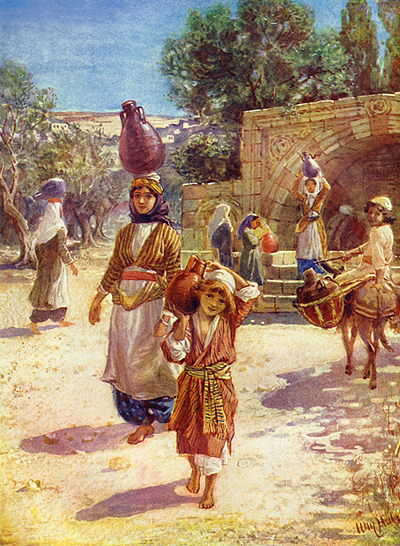 Matt 2:21-23, Luke 2:39-40
The family returns to Nazareth in Galilee.
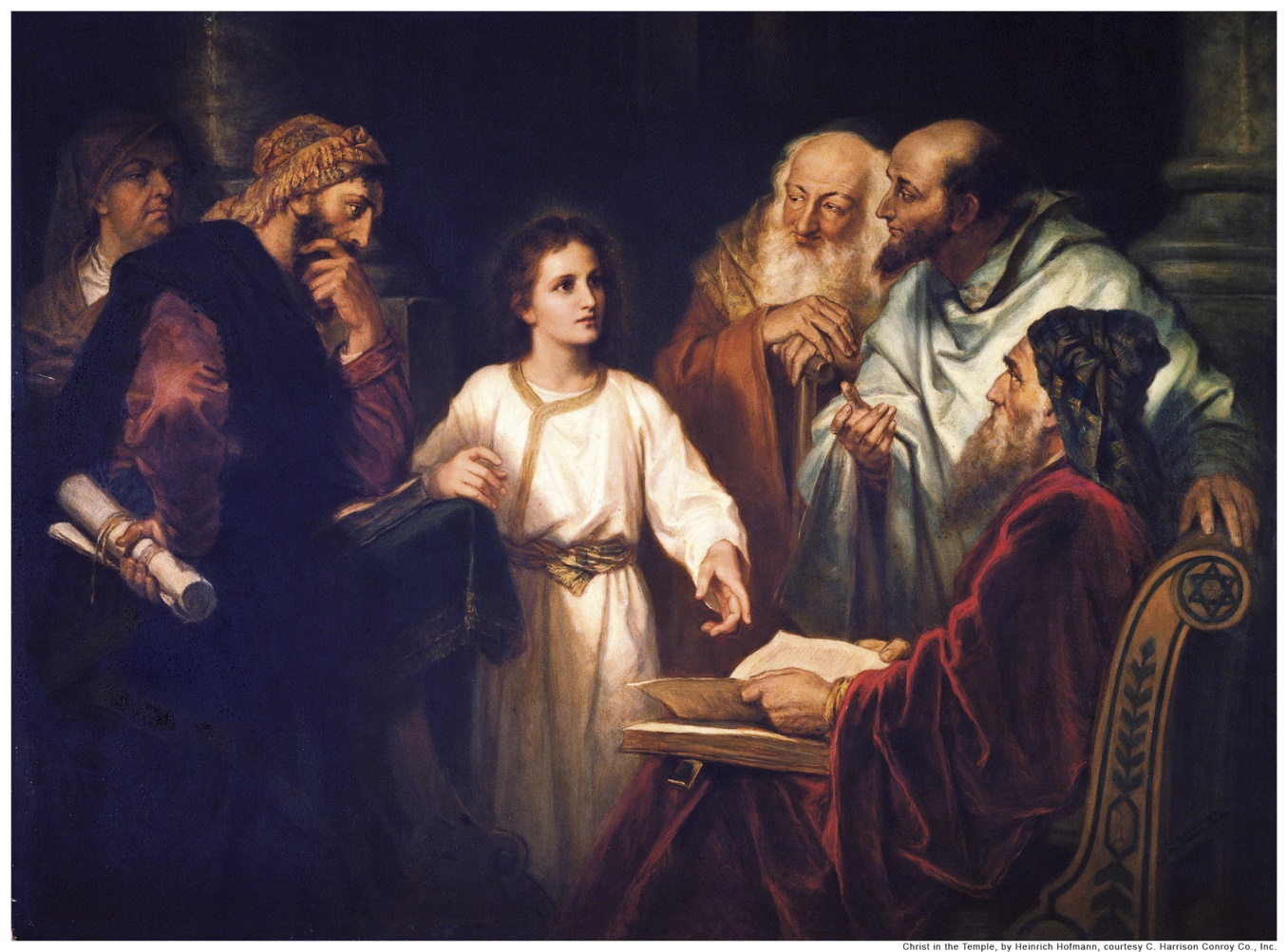 Luke 2:41-50
Jesus at the temple.
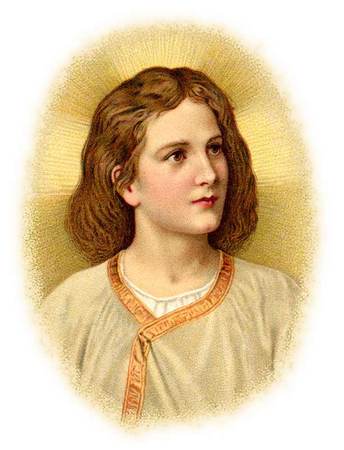 Luke 2:51-52
Young Jesus in Nazareth
The four Gospels converge with their accounts of the ministry of John:

Matthew 3:11 In those days came John the Baptist, preaching in the wilderness of Judaea,
Luke 3:1-2  1 Now in the fifteenth year of the reign of Tiberius Caesar, Pontius Pilate being governor of Judaea, and Herod being tetrarch of Galilee, and his brother Philip tetrarch of Ituraea and of the region of Trachonitis, and Lysanias the tetrarch of Abilene,  2 Annas and Caiaphas being the high priests, the word of God came unto John the son of Zacharias in the wilderness.
Mark 1:1-2  1 The beginning of the gospel of Jesus Christ, the Son of God;  2 As it is written in the prophets, Behold, I send my messenger before thy face, which shall prepare thy way before thee.
John 1:6   6 There was a man sent from God, whose name was John.